Wegwijzer advies omgevingsvergunning
Marceline Dolfin
Erfgoedcafe Fryslân
26 maart 2019
Wat is de wegwijzer

Voor wie is de wegwijzer

Waar is die te vinden
Wegwijzer advies omgevingsvergunning
Opdracht van de Erfgoedinspectie aan de RCE:


                Maak je adviespraktijk inzichtelijker


Inhoud  (uitgangspunten document)
Ontvanger (wegwijzer)
3
Interview ronde
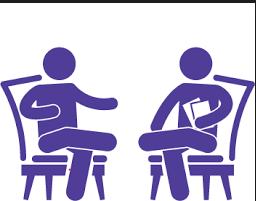 Geef ons praktische informatie over hoe het werkt
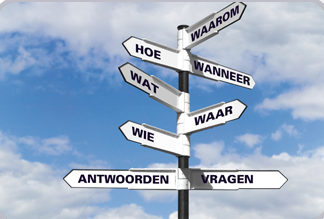 4
Veranderende omstandigheden
Grotere rol bij VTH



Minder en andere erfgoedprofessionals bij gemeentes
5
Drie stroomschema’s
Intake – vooroverleg
Behandelen vergunningaanvraag
Toezicht en handhaving
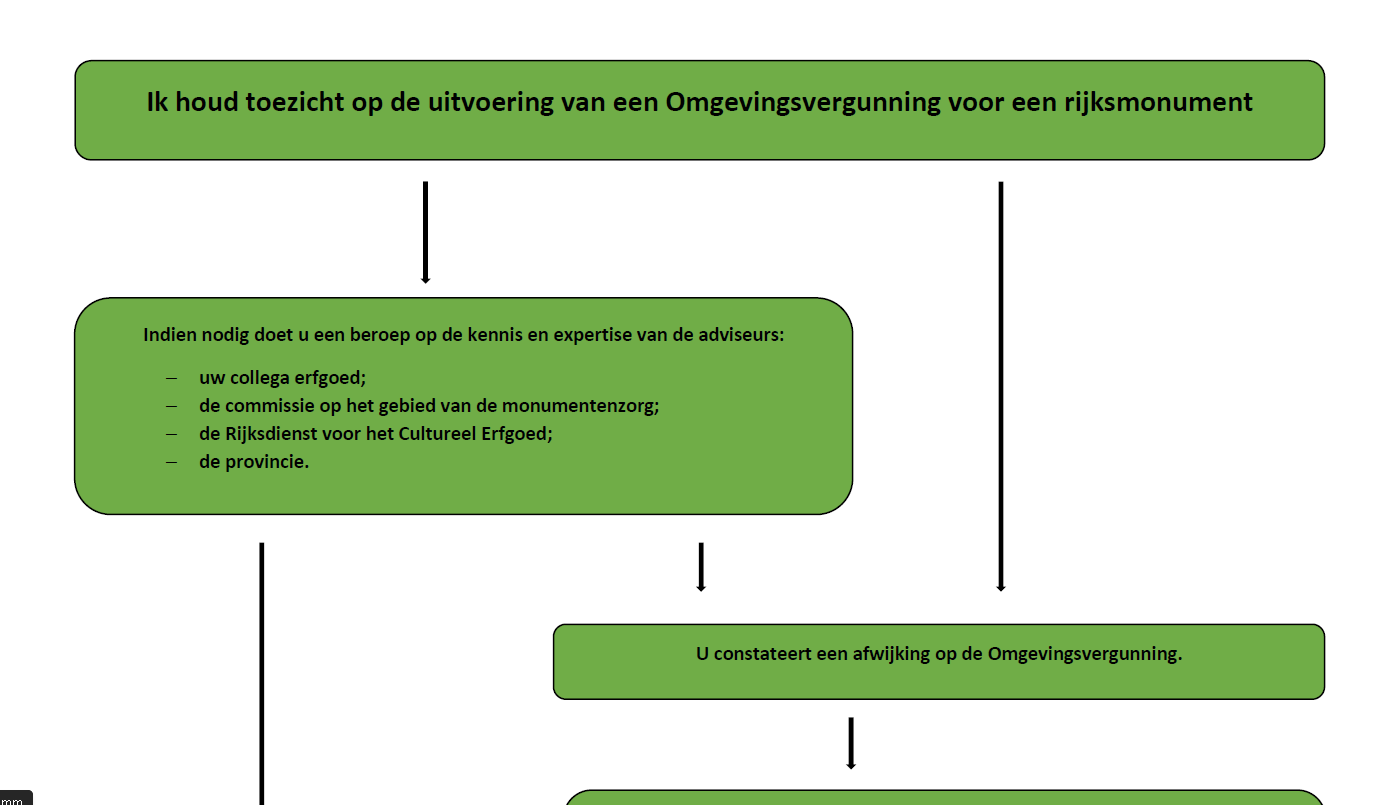 6
Nieuwe website RCE
April

Mail campagne naar o.a. gemeentes en steunpunten

Wegwijzer 
Uitgangspuntendocument
7
Vragen?
8